World War 2
Jessie and Chloe
Evacuation
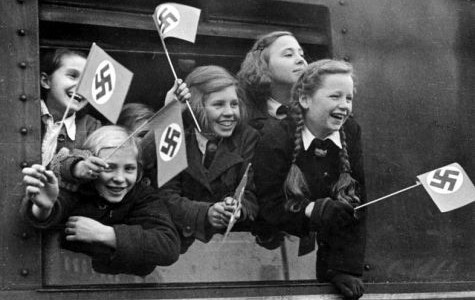 During world war 2 planes flew over London bombing the city ,so all the children had to be evacuated because they still had to live there life.
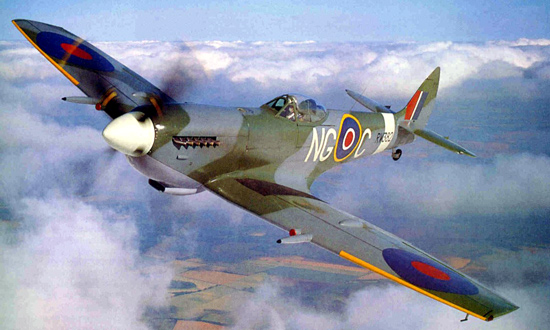 Planes
Click the picture to see a vidio